Даниловская Ольга Николаевна,
учитель математики МОУ «С(К)ОШИ № 4»
г. Магнитогорск, Челябинская область, 
2015
Математика для всех!
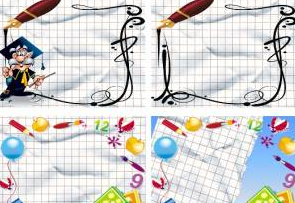 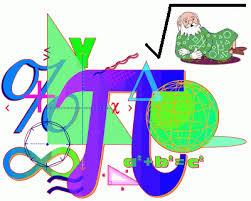 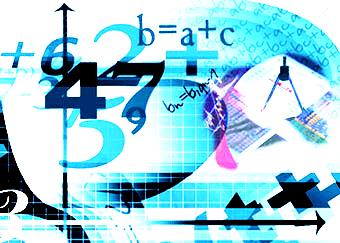 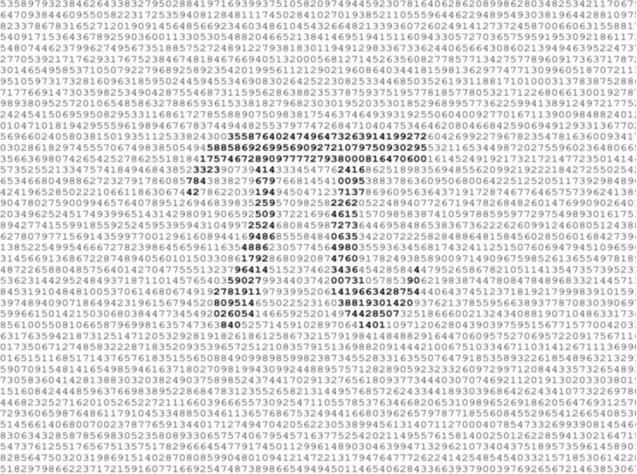 Источники иллюстраций
http://900igr.net/datai/matematika/Matematicheskie-nauki/0002-006-Interesnye-fakty-o-matematike.png


http://khbs1.ru/2014_15/novosti/matematika.gif

http://pfdigkubgtu.ru/moodle/pluginfile.php/59/course/summary/1349523761_matematika-rynka.jpg